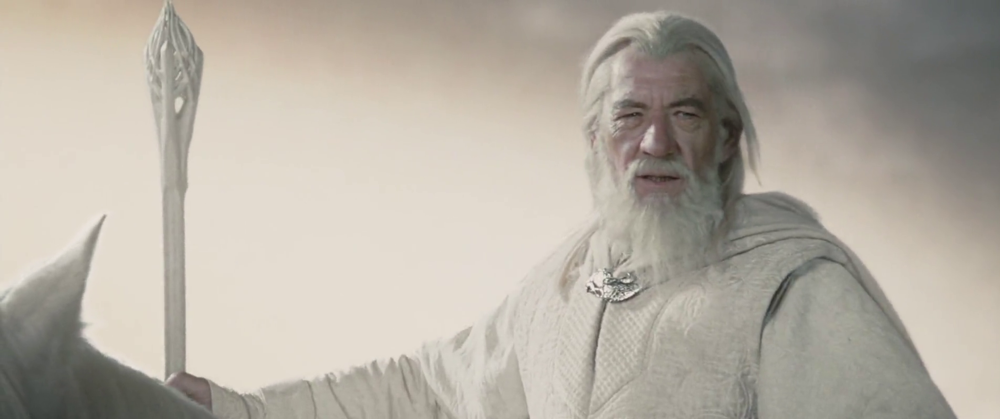 Happy Thursday!                                             Have out your Ch. 3 notes and your homework sheets.
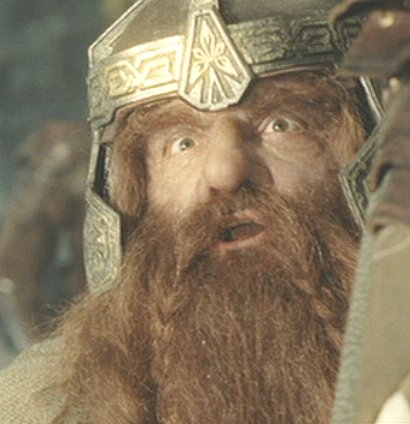 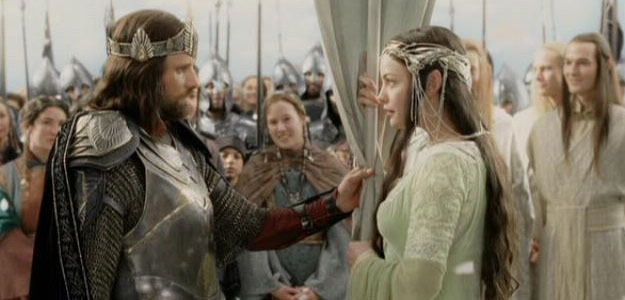 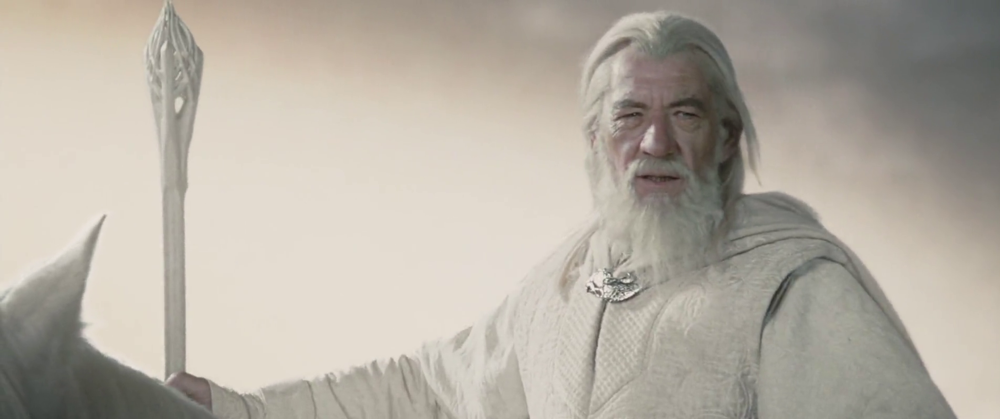 Ch. 3: Fact or Fiction
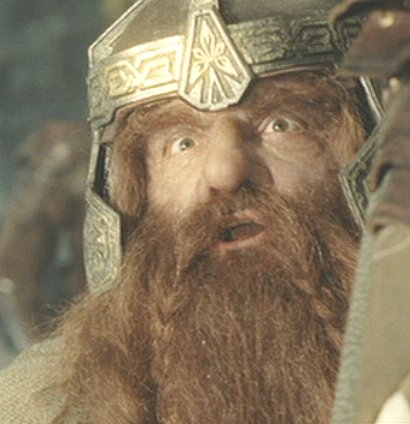 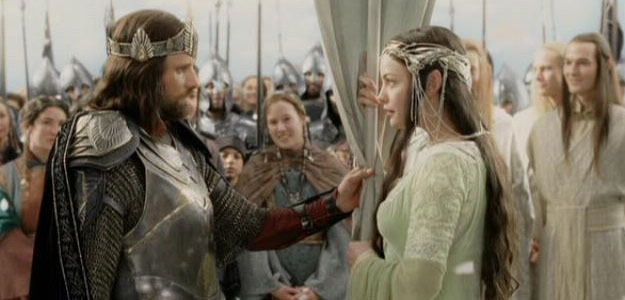 What does ante mean?
Before
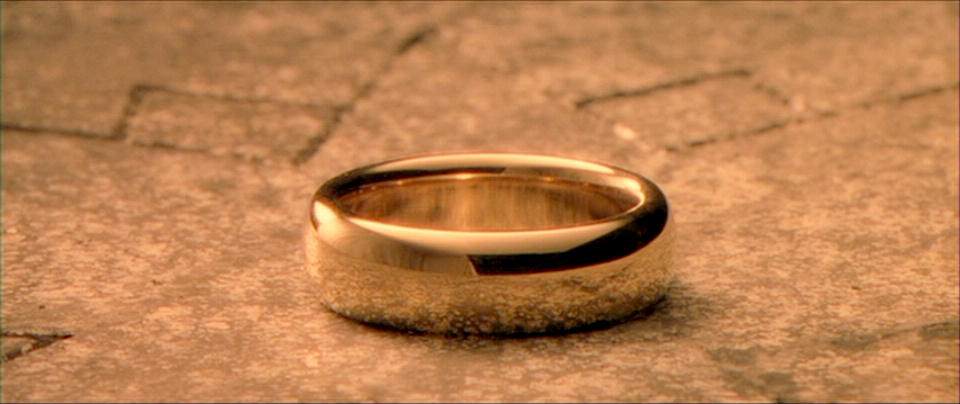 What does pro mean?
Substitute

Earlier; prior to
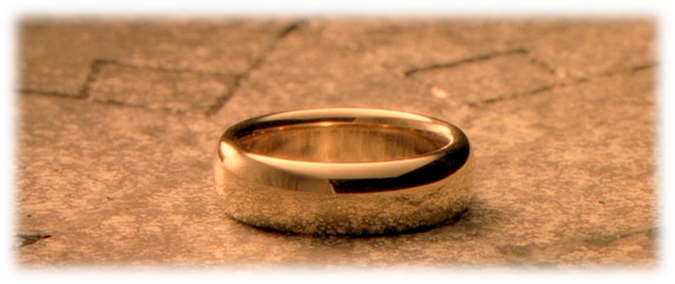 What does cedere mean?
To go
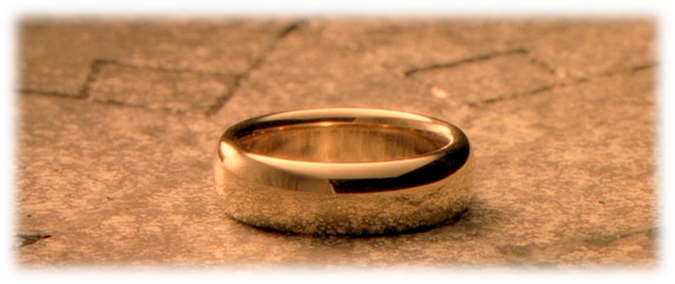 List two 1st person pronouns.
Me
My
Mine
I
We
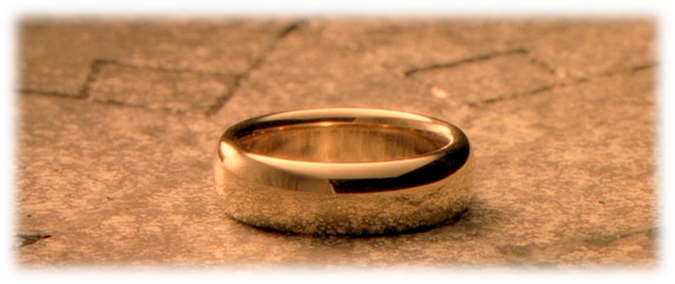 Why does Snow White fall asleep?
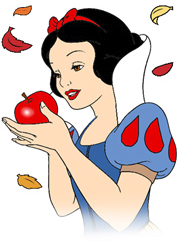 Ate Poison Apple
Hits her head on dwarfs pointy hat
C. Ate poison dart frog
A
Give an example of a 2nd person pronoun.
You
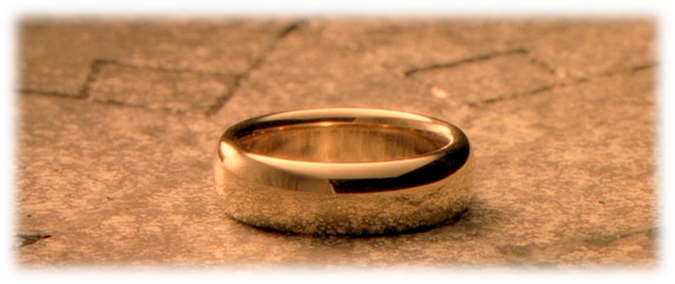 Give an example of a 3rd person pronoun.
He/Him/His
She/Her/Hers
They/Them
It
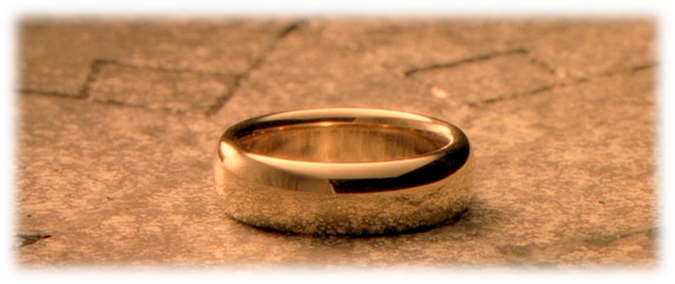 List the 4 Demonstrative Pronouns.
This
That
These 
Those
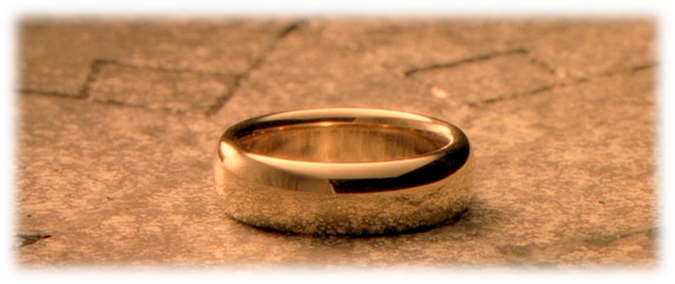 List the  5 Interrogative Pronouns.
Who
Whom
Whose
Which
What
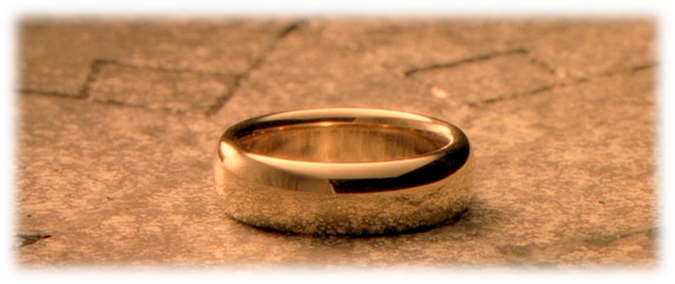 List the  5 Relative Pronouns.
Who
Whom
Whose
Which
That
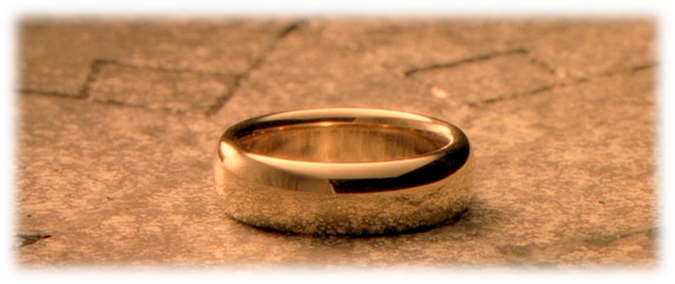 Which indefinite pronouns are always singular?  Give categories.
One
Body’s
Things
Others 
Molle
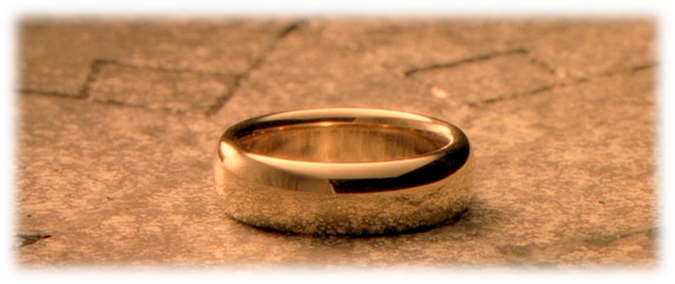 Who does the fairy godmother in  Cinderella say?
Boom Shakalaka
Hickory Dickory Dock
C.  Bippity Boppity Boo
C
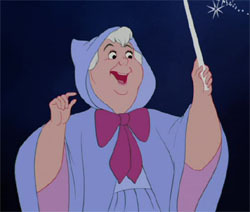 What does “Molle” stand for?
Much 
One
Little 
Less 
Each
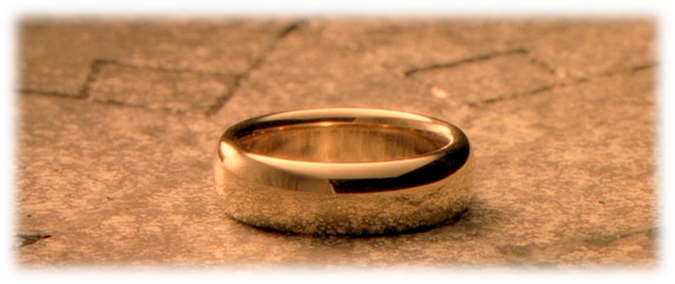 Reflexive and Intensive pronouns are also known as the ____________ pronouns?
“selfish”
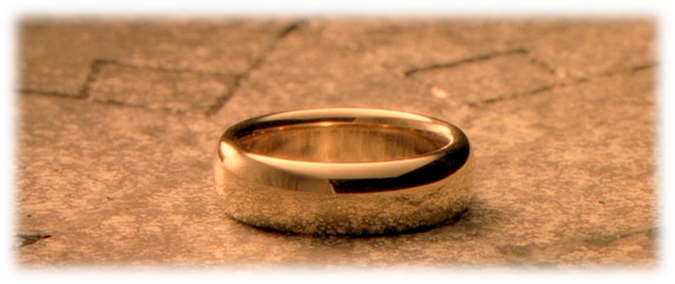 Write an example of a sentence with a intensive pronoun?
Frodo himself accepted the task of bearing the ring.
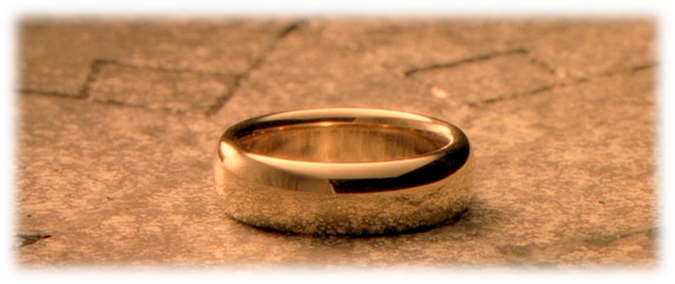 Write an example of a sentence with a reflexive pronoun?
Frodo gave himself the task of bearing the ring.
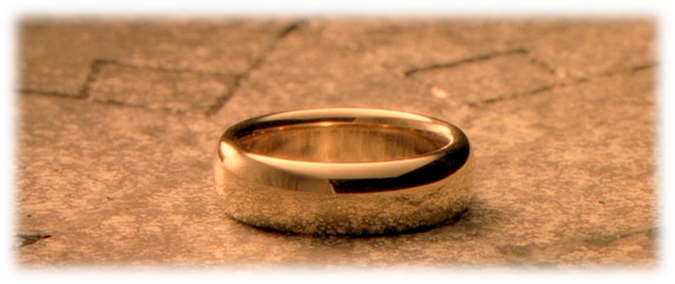 List the indefinite pronouns that can be singular OR plural?
Some
Any
More 
Most 
All 
None
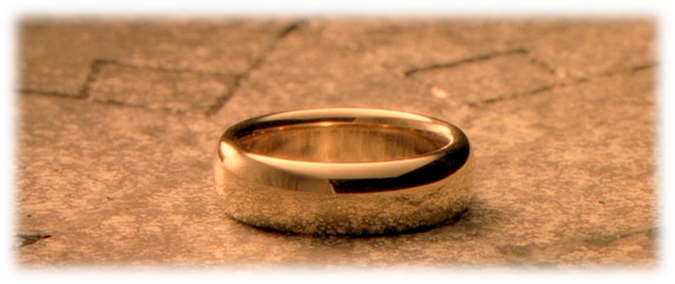 What must you look at to determine if these are singular OR plural?
the object of the preposition
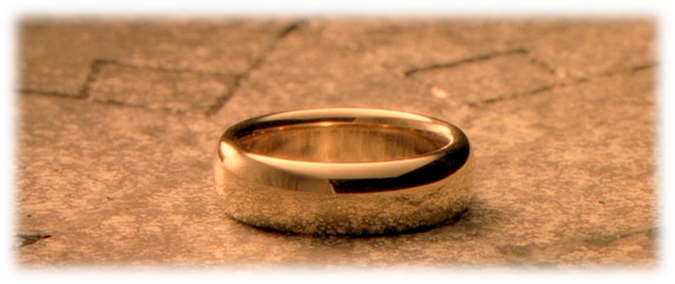 What is Sleeping Beauty’s real name?
Ariel
Aurora
C.  Anastasia
B
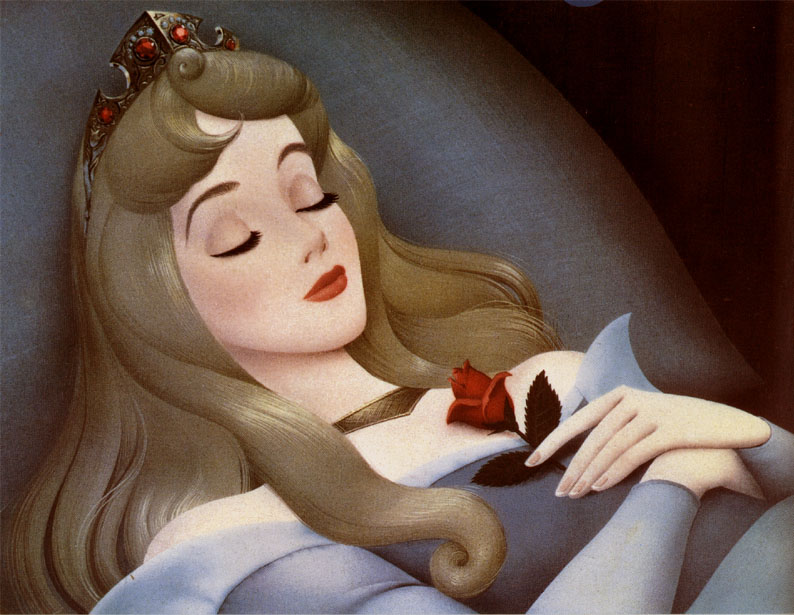 Objective (O) or                Subjective (S)
We
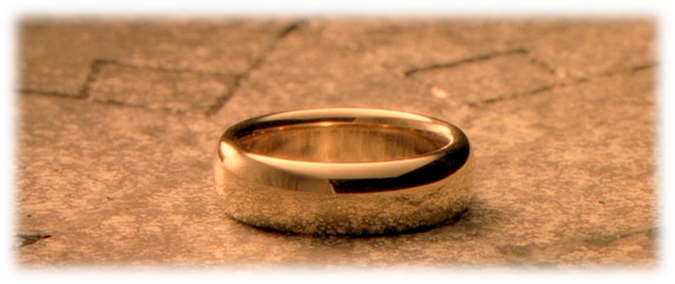 Objective (O) or                Subjective (S)
Us
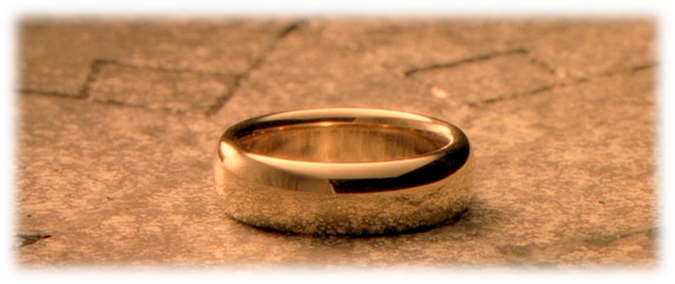 Objective (O) or                Subjective (S)
They
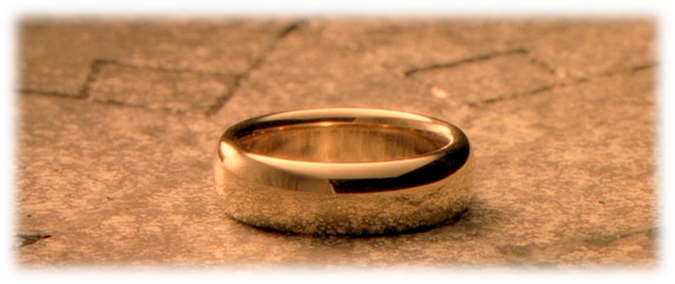 Objective (O) or                Subjective (S)
Them
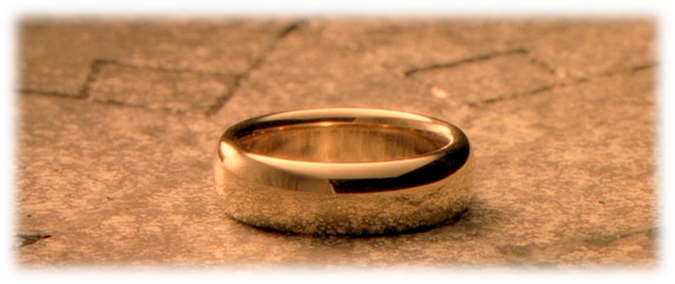 Objective (O) or                Subjective (S)
You
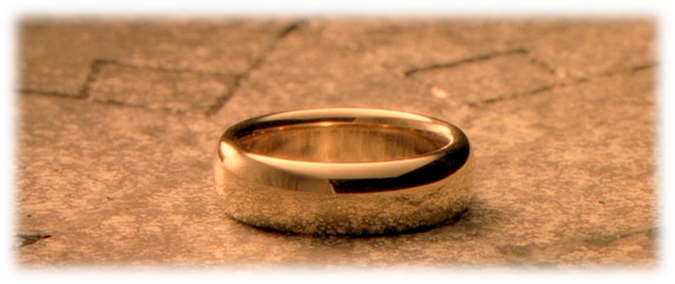 Name 4 hobbits in the Lord of the Rings.
Frodo
Sam
Merry
Pippin
Bilbo
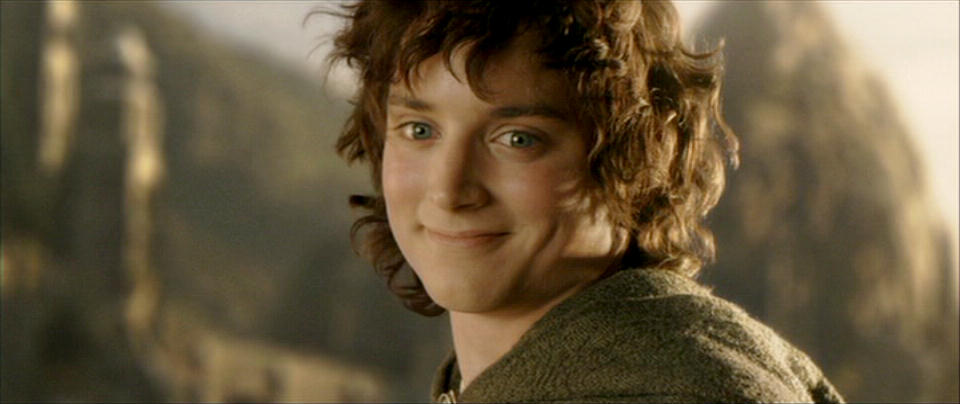 Objective (O) or                Subjective (S)
Me
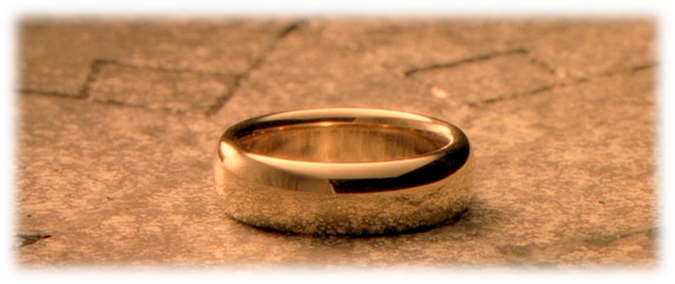 Objective (O) or                Subjective (S)
I
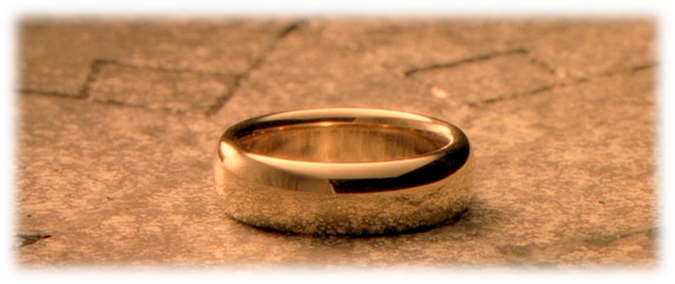 Objective (O) or                Subjective (S)
Who
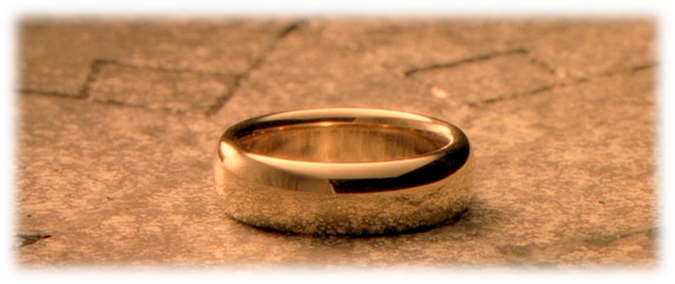 Objective (O) or                Subjective (S)
Whom
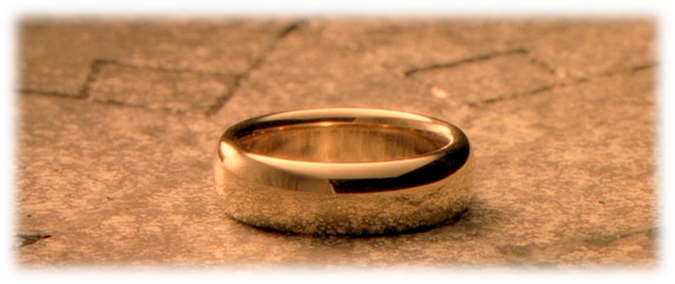 Always put yourself (I, me) ________ according to courtesy order.
LAST
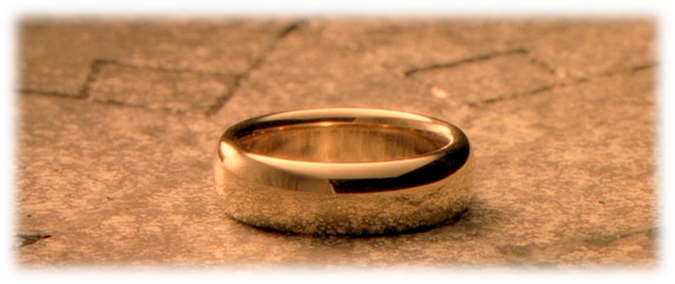 Always put the pronoun YOU ________ according to courtesy order.
FIRST
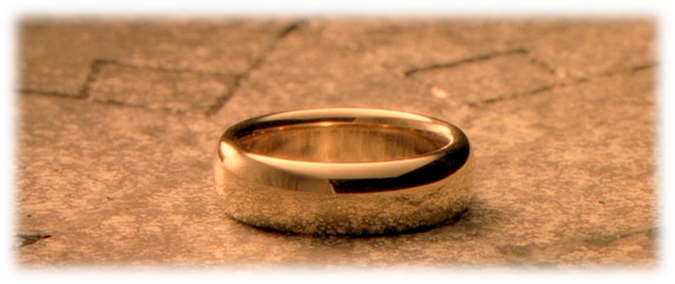 Singular or Plural
all
Both                    (look at the OP)
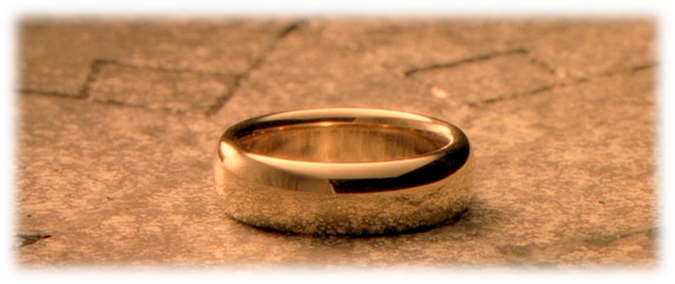 Singular or Plural
everybody
Singular
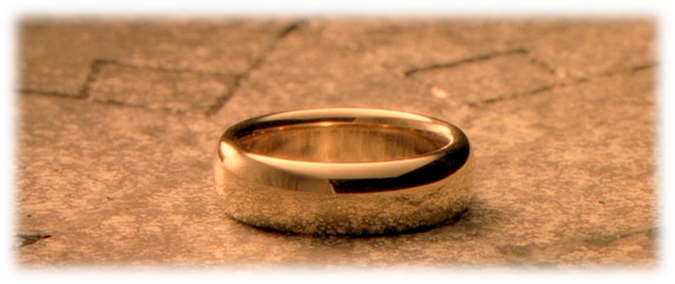 Another name for Gollum would be . . .
Smeagol
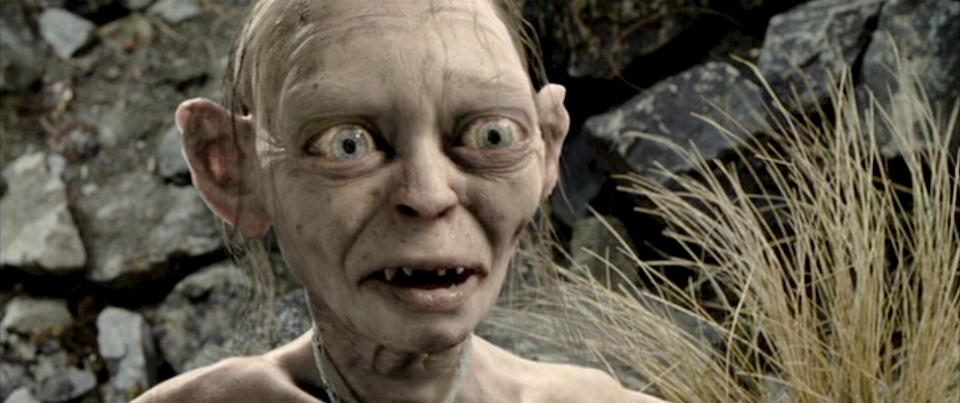 Singular or Plural
each
Singular
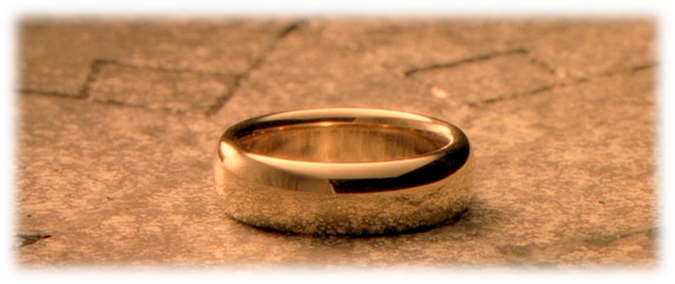 Singular or Plural
much
Singular
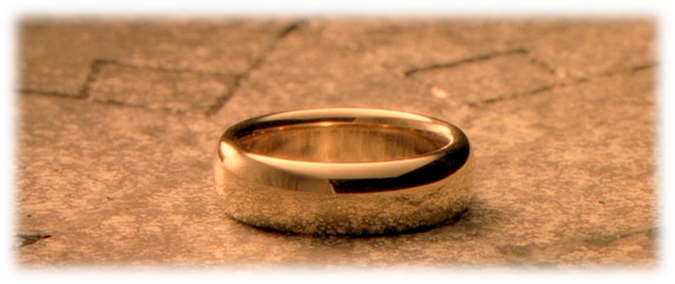 Singular or Plural
everything
Singular
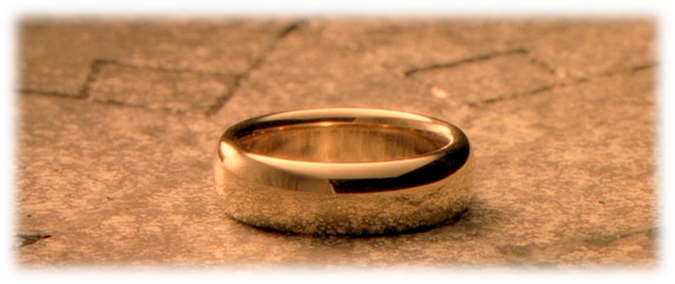 Singular or Plural
many
Plural
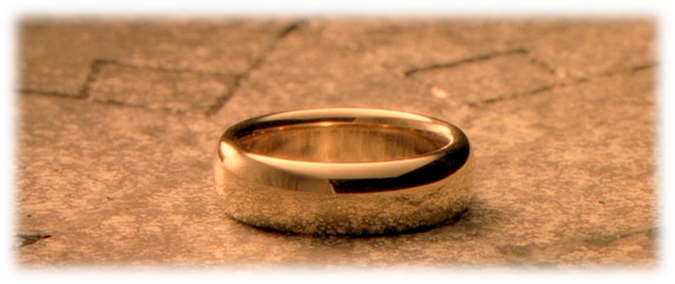 Singular or Plural
Some
Both
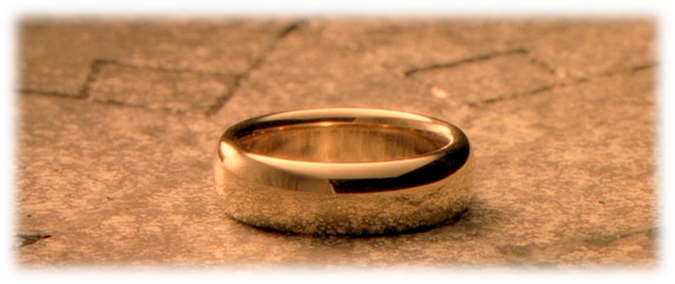 Singular or Plural
Few
Plural
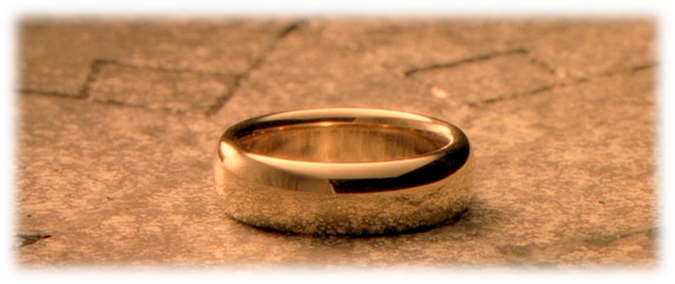 STAR WARS: Who is the twin sister of Luke Skywalker?
Princess Leia
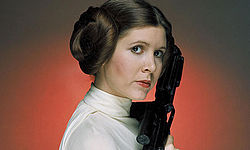